Cataloging Video Recordings in RDASoutheast Music Library Association (SEMLA)October 20, 2016Durham, NC
Dr. Sonia Archer-Capuzzo
smarcherdma@gmail.com
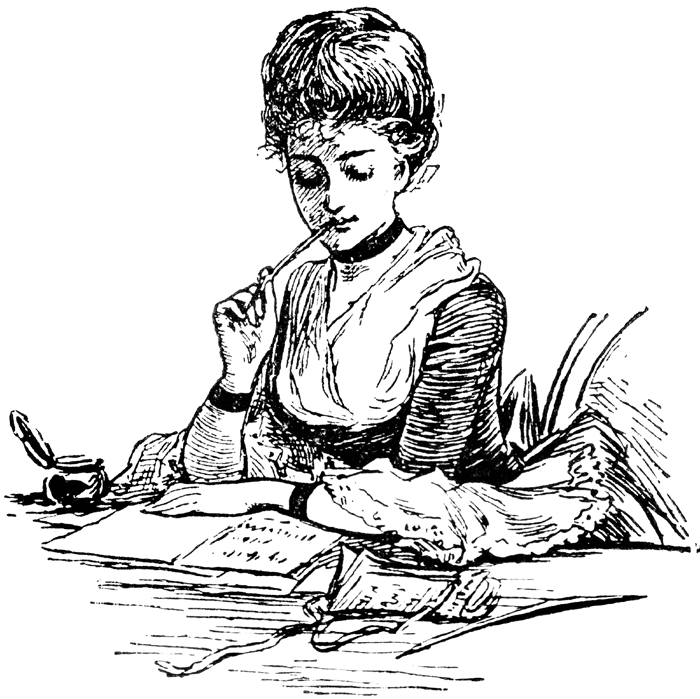 Relationships
Image from vivianswiftblog.com
People, Corporate bodies, Families
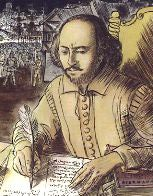 1xx: Must be the creator of the work (like an author), not simply a performer of the work (like an actor)
7xx: All other contributors, related works
Name authority files (http://id.loc.gov/, authorities.loc.gov, OCLC Connexion & Browser)
Relationship designators
RDA Toolkit, Appendix I: Relationships between a Resource and Persons/Families/Corporate Bodies
RDA Toolkit, Appendix J: Relationships between Works, Expressions, Manifestations, and Items
100 field
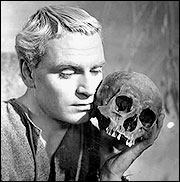 700 field
Images from annoyzview.wordpress.com and www.factmonster.com
Contents notes
505: consider providing an enhanced contents note (indicators 00, using delimiters for differentiate authors, titles, and other info) to differentiate each work within the collection 

505	00	$t Let’s face the music and dance / $r Irving Berlin -- $t Devil may care / $r Bob Dorough -- $t Let’s fall in love / $r Ted Koehler, $r Harold Arien -- $t When I look in your eyes / $r Leslie Bricusse -- $t Popsicle toes / $r Michael Franks -- $t I’ve got you under my skin / $r Cole Porter -- $t I can’t give you anything but love / $r Jimmy McHugh, $r Dorothy Fields -- $t I’ll string along with you / $r Harry Warren, $r Al Dubin -- $t East of the sun (and west of the moon) / $r Brooks Bowman -- $t Pick yourself up / $r Jerome Kern, $r Dorothy Fields -- $t The best thing for you / $r Irving Berlin -- $t Do it again / $r George Gershwin, $r B.G. DeSylva -- $t Why should I care.
Relationships
505	0_	Let’s face the music and dance / Irving Berlin -- Devil may care / Bob Dorough -- Let’s fall in love / Ted Koehler, Harold Arien -- When I look in your eyes / Leslie Bricusse -- Popsicle toes / Michael Franks -- I’ve got you under my skin / Cole Porter -- I can’t give you anything but love / Jimmy McHugh, Dorothy Fields -- I’ll string along with you / Harry Warren, Al Dubin -- East of the sun (and west of the moon) / Brooks Bowman -- Pick yourself up / Jerome Kern, Dorothy Fields -- The best thing for you / Irving Berlin -- Do it again / George Gershwin, B.G. DeSylva -- Bonus track: Why should I care.
700	1_	Krall, Diana, $e performer, $e arranger of music.
700	1_	LiPuma, Tommy, $e producer.
700	1_	Mandel, Johnny, $e arranger of music.
700	1_	Malone, Russell, $e performer.
etc.
700 	12	$i Container of (work): $a Berlin, Irving, $d 1888-1989. $t Follow the fleet. $p Let’s face the music and dance.
700	12	$i Container of (work): $a Dorough, Bob. $t Devil may care.
etc.
Relationships
505	00	$t Let’s face the music and dance / $r Irving Berlin -- $t Devil may care / $r Bob Dorough -- $t Let’s fall in love / $r Ted Koehler, $r Harold Arien -- $t When I look in your eyes / $r Leslie Bricusse -- $t Popsicle toes / $r Michael Franks -- $t I’ve got you under my skin / $r Cole Porter -- $t I can’t give you anything but love / $r Jimmy McHugh, $r Dorothy Fields -- $t I’ll string along with you / $r Harry Warren, $r Al Dubin -- $t East of the sun (and west of the moon) / $r Brooks Bowman -- $t Pick yourself up / $r Jerome Kern, $r Dorothy Fields -- $t The best thing for you / $r Irving Berlin -- $t Do it again / $r George Gershwin, $r B.G. DeSylva -- $g Bonus track: $t Why should I care.
700	1_	Krall, Diana, $e performer, $e arranger of music.
700	1_	LiPuma, Tommy, $e producer.
700	1_	Mandel, Johnny, $e arranger of music.
700	1_	Malone, Russell, $e performer.
etc.
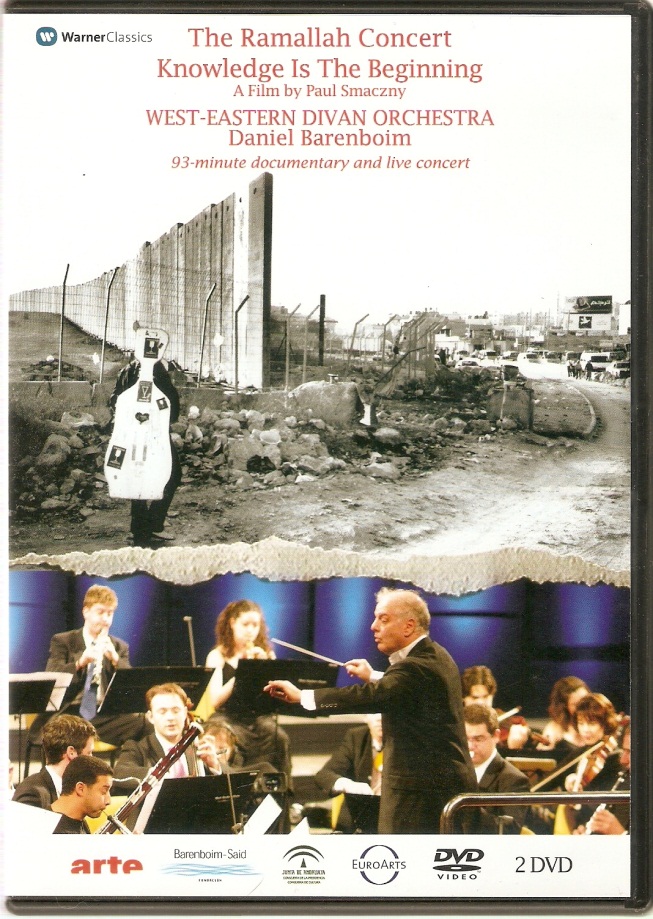 Video Recordings
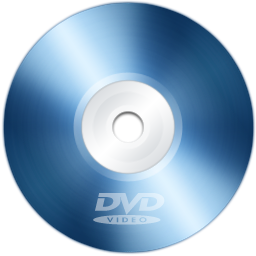 Video Formats
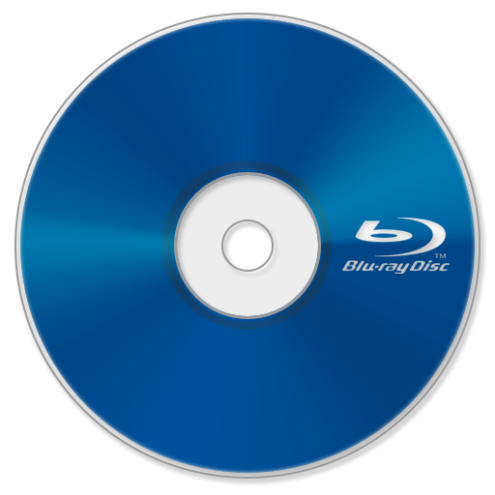 DVD: Digital versatile disk
Introduced in U.S. in 1997
Blu-Ray and HD DVD introduced in U.S. in 2006
“Format war” of 2006-2008, Blu-Ray won
VHS: Video home system
1977: first commercially available VHS-based VCRs sold in US
Won format war with Betamax in late 1970s-early 1980s
Streaming video
Content sent in compressed form over the Internet and displayed by the viewer in real time
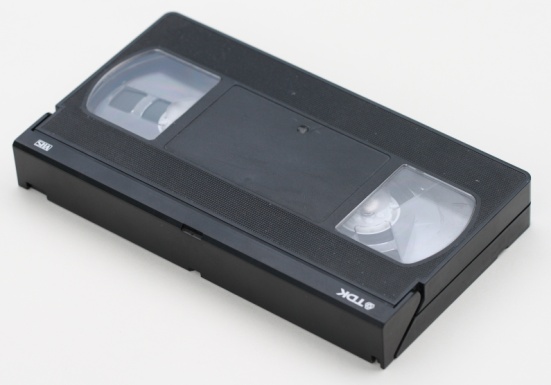 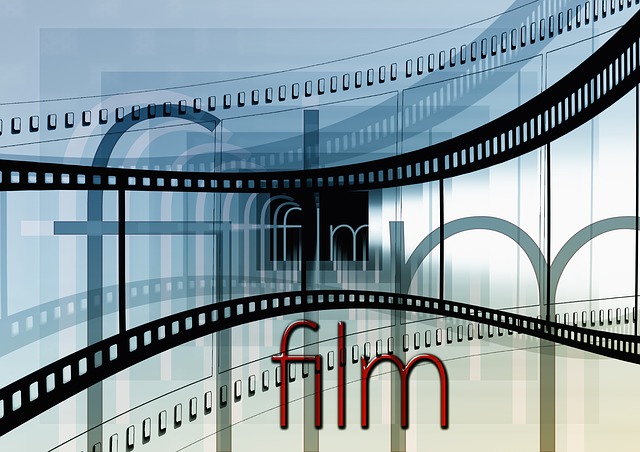 Images from commons.wikimedia.org,  pixabay.com
Input a new record
Black & white vs. color
Sound vs. silent
Significantly different lengths
Different machine/video recording format (VHS vs. DVD)
Change in publication date
Unless changes are just for container
Dubbed vs. subtitles
Different language version
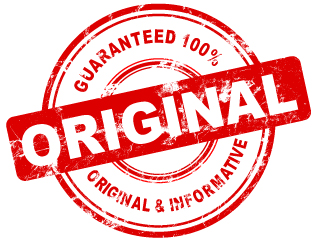 Don’t input a new record
Changes in dates that are only for the container
Ex: ©2010. Packaging design ©2011.
Absence or presence of multiple publishers, distributors, and/or manufacturers as long as one on the resource matches one on the record
Ex:
On item: Arte, Barenboim-Said Foundation, EuroArts, Junta de Andalucia, Warner Classics
On record: Warner Classics
Absence or presence of a publisher number
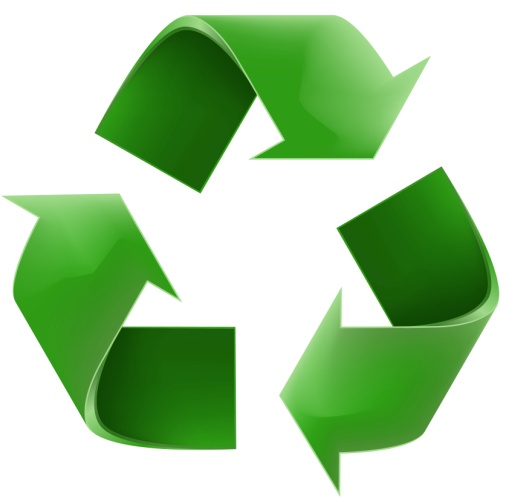 Preferred source of information
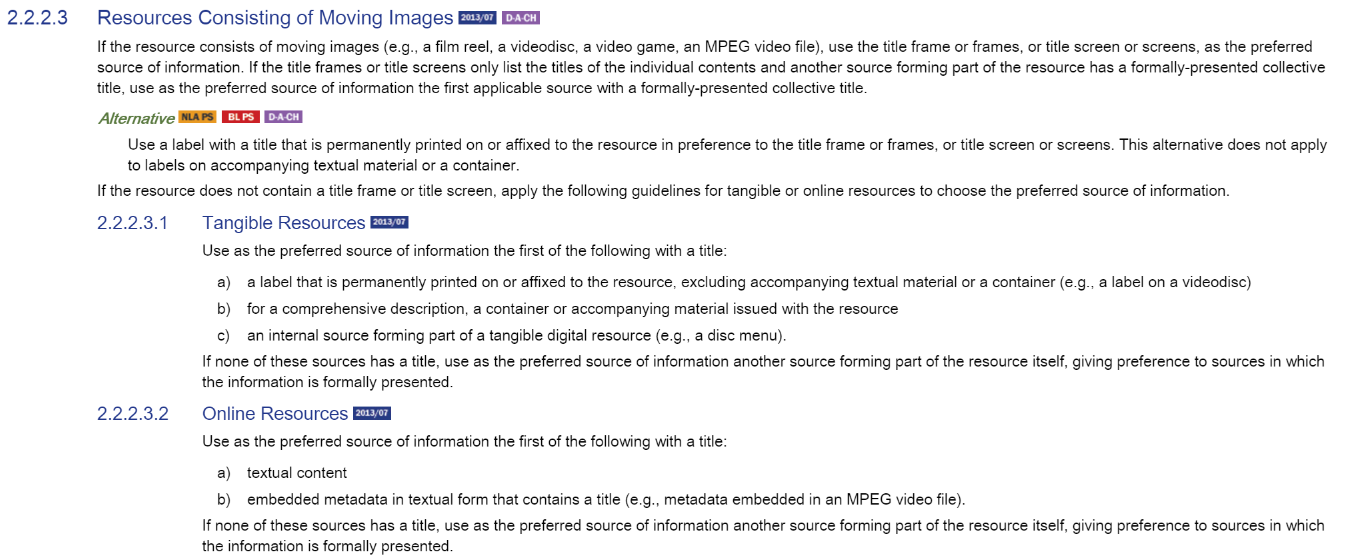 Image from RDA Toolkit
Preferred source of information
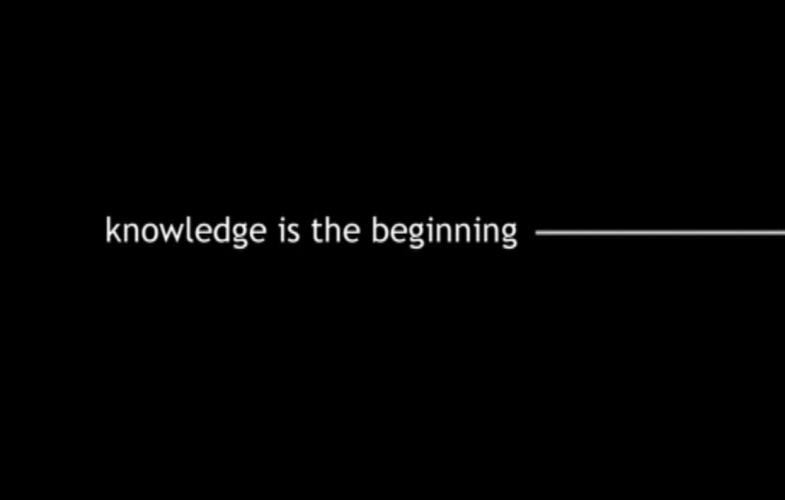 Title frame(s)/screen(s)
Label on resource (Alternative preferred source)
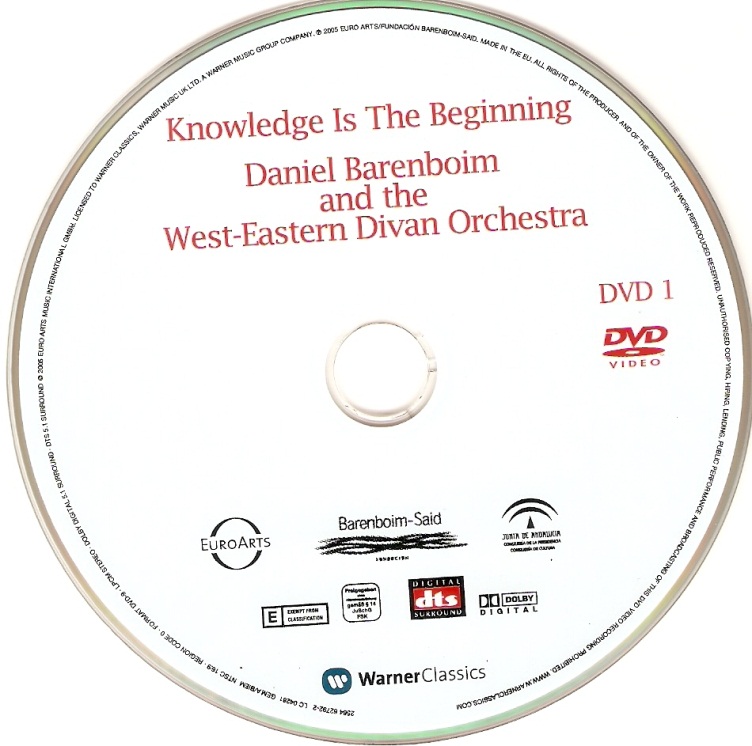 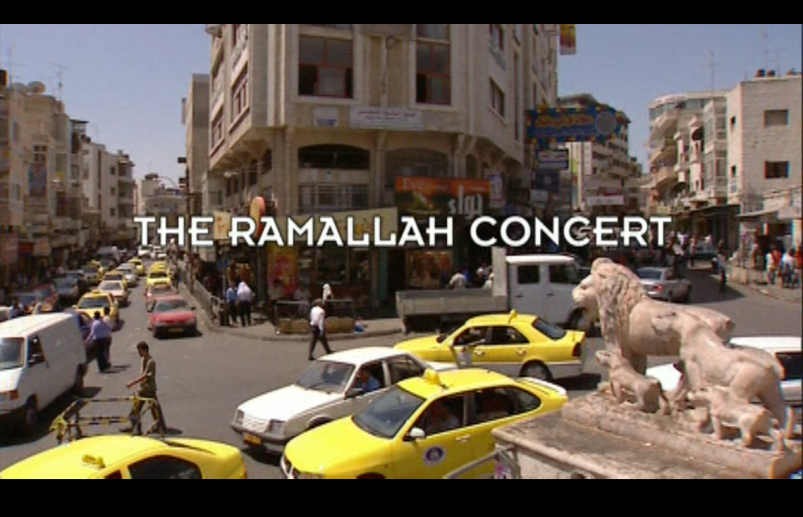 Preferred source of information
Container or accompanying material
Internal source, like disc menu
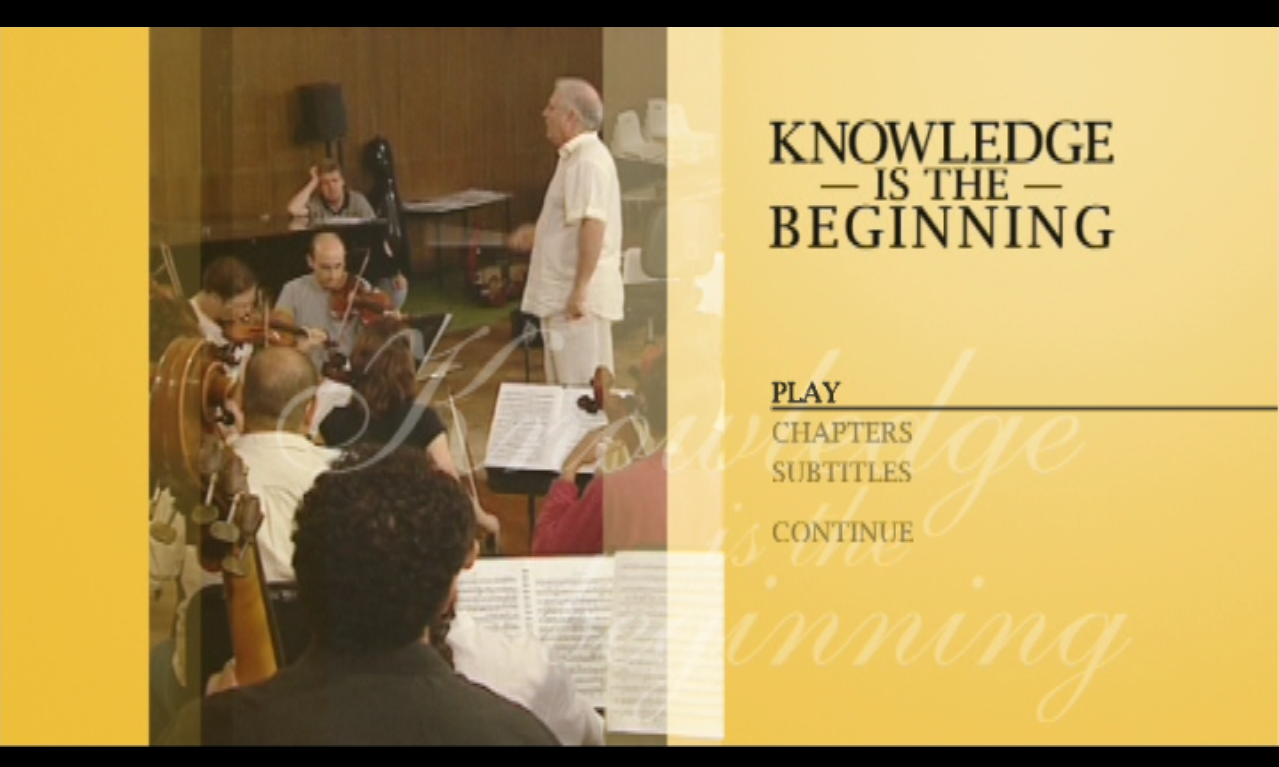 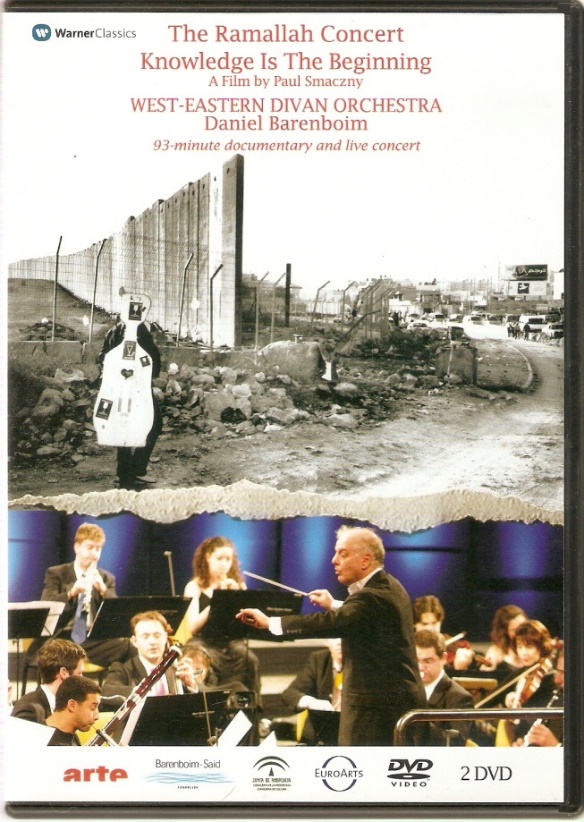 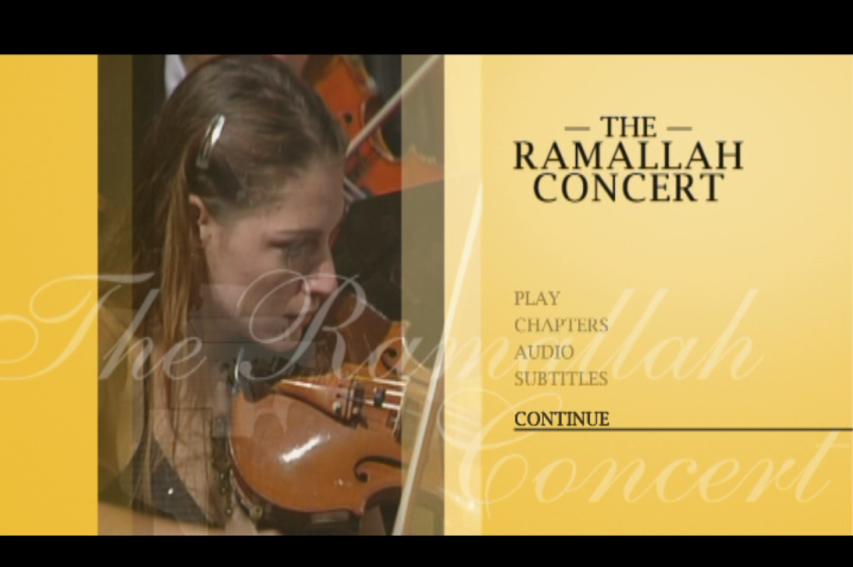 Title Proper
Core
Take what you see, but…
Do not include introductory words or phrases, like “Disney presents” 
Put information about where you got the title in a 500 note if it didn’t come from the title frames.
Examples:
Title from container.
Title from menu screen.
Title from disc label.
Title
245	00	Knowledge is the beginning ; $b The Ramallah concert
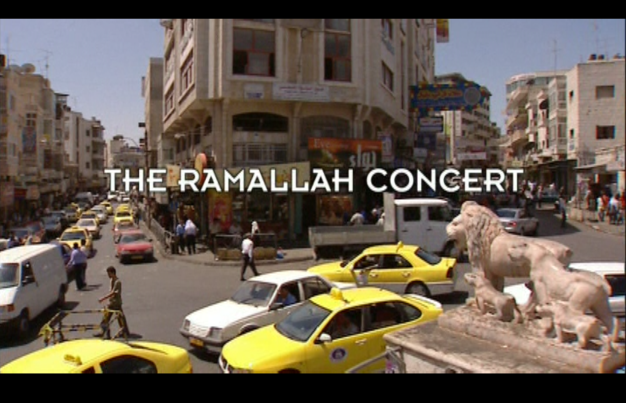 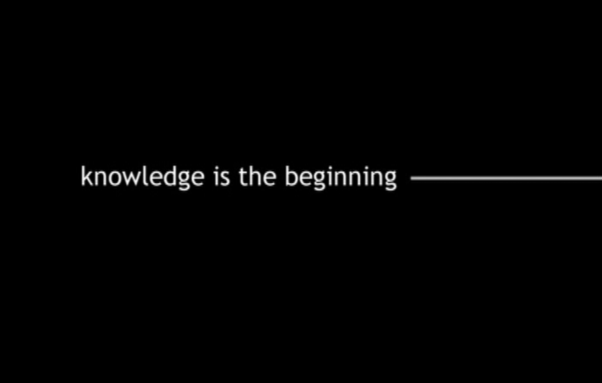 Other titles
740: Uncontrolled Related/Analytical Title
Use field 740 for the title portion of a related work that would normally be entered under a name/title heading in catalog entry form. In records for collections lacking a collective title, use field 740 also for titles recorded in field 245 subsequent to the first title.

245	00	Knowledge is the beginning ; $b The Ramallah concert
740	41	The Ramallah concert.
Statement of responsibility
Core
A statement of responsibility▼ is a statement relating to the identification and/or function of any persons, families, or corporate bodies responsible for the creation of, or contributing to the realization of, the intellectual or artistic content of a resource.
“Generally record work-level roles (e.g., creator and individuals or groups associated with a work from RDA Appendix I) in the statement of responsibility. Use cataloger’s judgment to determine the significance of their involvement in the creation of artistic and intellectual content or the work being cataloged” (OLAC Best Practices, p. 72).
100: reserved for the person responsible for creation (not likely for video recordings)
245 $c: cataloger’s judgment
5xx and 7xx: for all other contributors
Director, producer
Performer
Composer
Many Creators & Contributors
245 00 	Die Meistersinger von Nürnberg / $c music by Richard Wagner ; presented by Unitel Classica ; Salzburg Festival, from the Grosses Festspielhaus ; producer, Magdalena Herbst ; directed by Hannes Rossacher. 
508 	__	Stage director, Stefan Herheim ; editor, Heidi Reuscher ; set designer, Heike Scheele ; lighting designer, Olaf Freese ; costume designer, Vestine Völlm ; dramatic advisor, Alexander Meier-Dörzenbach ; video director, Hannes Rossacher ; camera, Alexander Rüiimkorf. 
511 1_ 	Michael Volle (Hans Sachs) ; Roberto Saccà (Walther von Stolzing) ; Anna Gabler (Eva) ; Peter Sonn (David) ; Georg Zeppenfeld (Veit Pogner) ; Monika Bohinec (Magdalene) ; Markus Werba (Sixtus Beckmesser) ; Thomas Ebenstein (Kunz Vogelgesang) ; Guido Jentjens (Konrad Nachtigall) ; Oliver Zwarg (Fritz Kothner ) ; Benedikt Kobel (Balthasar Zorn) ; Franz Supper (Ulrich Eisslinger) ; Thorsten Scharnke (Augustin Moser) ; Karl Huml (Hermann Ortel) ; Lehrbuben Akademie Meistersinger of the Young Singers Project ; Konzertvereinigung Wiener Staatsopernchor ; Ernst Raffelsberger, chorus master ; Wiener Philharmoniker ; Daniele Gatti, conductor.
Statement of Responsibility
245	0 0	Knowledge is the beginning ; $b The Ramallah concert / $c a film by Paul Smaczny ; EuroArts Music ; Barenboim- Said Fundación ; Junta de Andalucia Consejería de la Presidencia, Consejería de Cultura ; Warner Classics ; Arte.
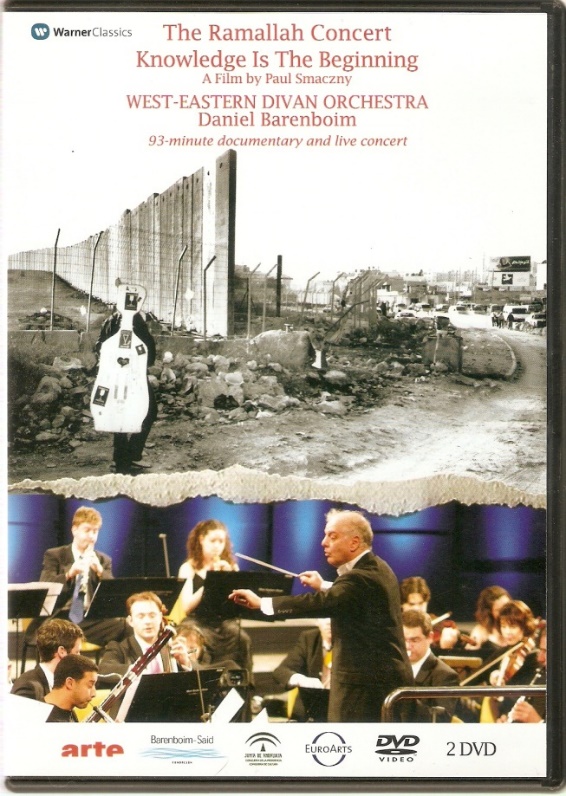 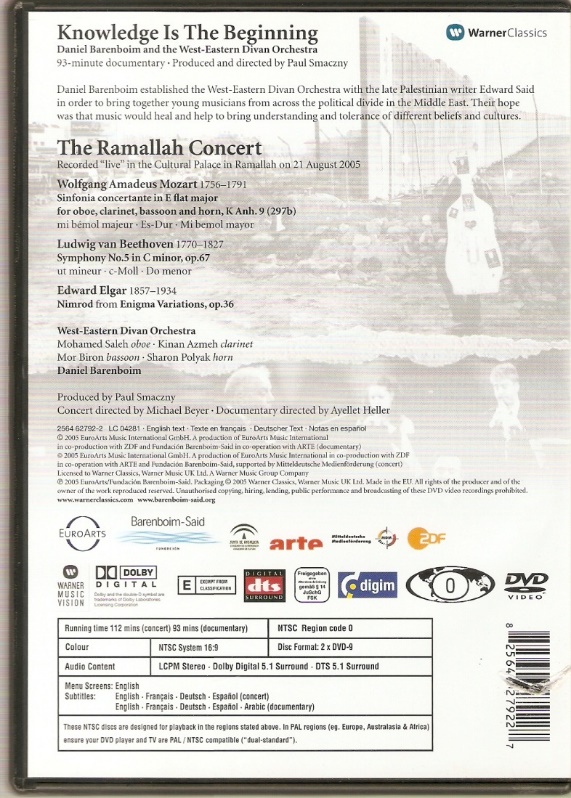 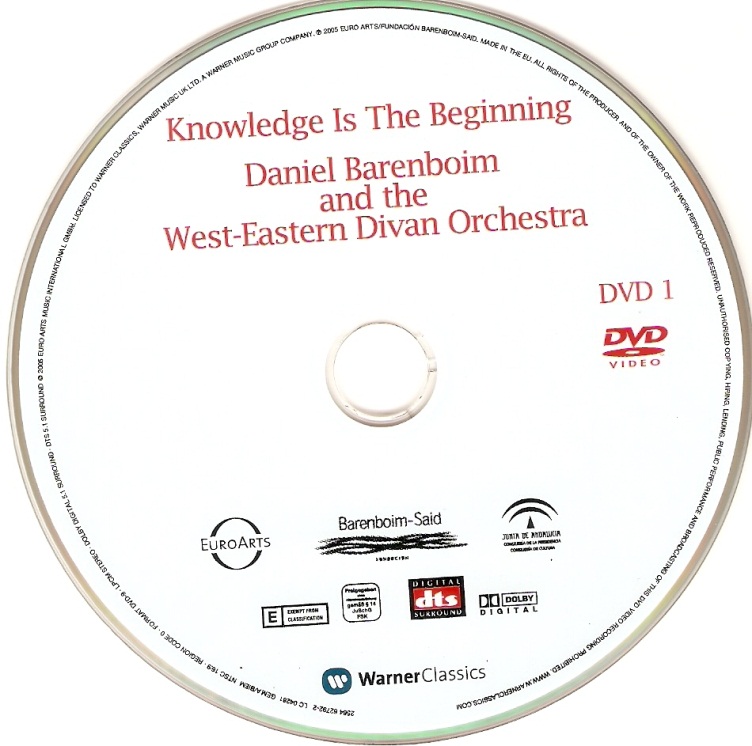 Authorized Access Point
Core
Is there a creator??
100 for person
110 for corporate body
More likely scenario: no one creator
Is there a preferred title for the work??
130 for title access point

130   _0  Sherlock (Television program: 2010-)
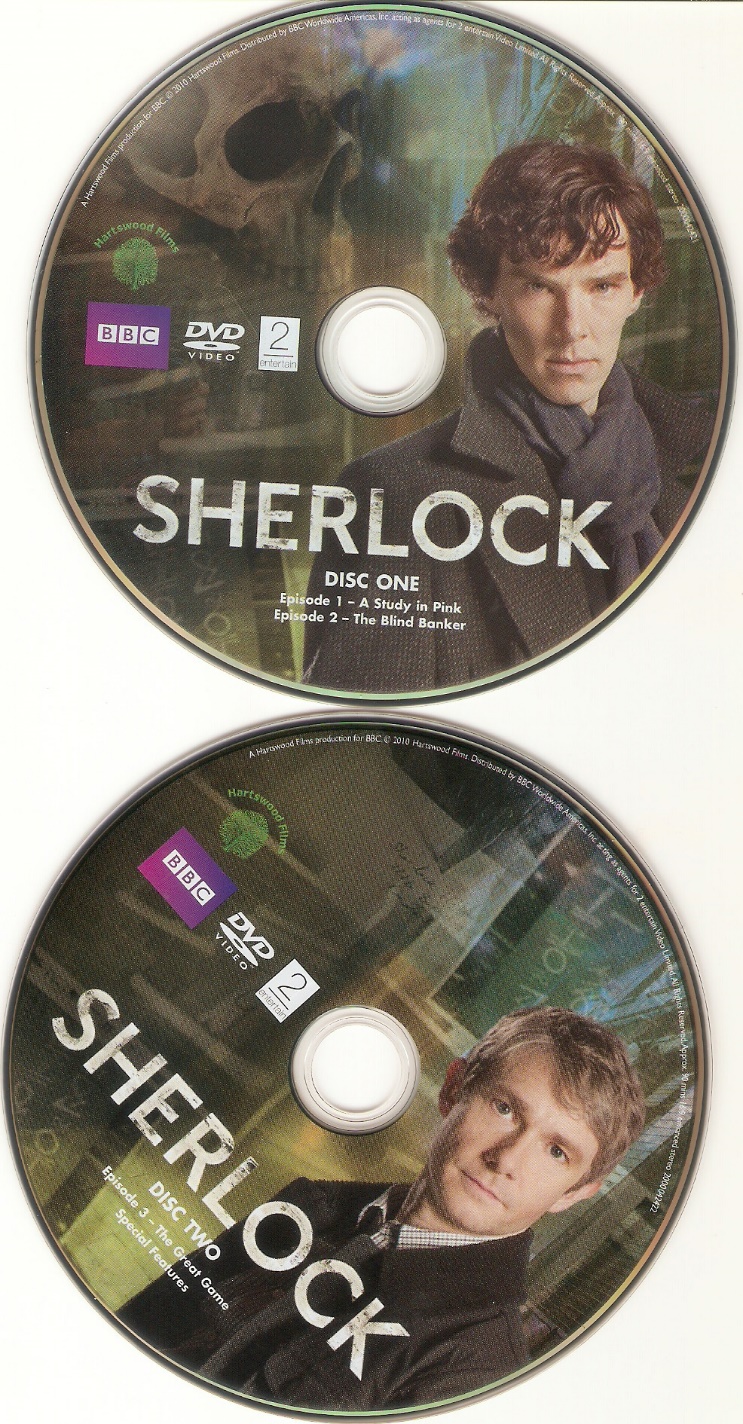 Other Important Creators/Contributors
7XX fields
Authorized access points to correspond to creators and/or contributors listed in the record (245, 508, 511)

700	1_	Barenboim, Daniel, $d 1942-, $e conductor.
700	1_	Said, Edward W.
700	1_	Smaczny, Paul, $e producer.
etc.
700	12	$i Container of (work) : $a Mozart, Wolfgang Amadeus, $d 1756-1791. $t Sinfonie concertanti, $m oboe, clarinet, horn, bassoon, orchestra, $n K. Anh. 9, $r E♭ major.
etc.
710	2_	EuroArts Music International GmbH.
710	1_	Andalusia (Spain). $b Consejería de Cultura.
Edition and Series Statements
Edition Statement Examples
Series Statement Examples
250  __	Director’s extended cut.
250  __	50th anniversary edition.
250  __	Four-disc special edition.
250  __	Widescreen edition.
830 _0	Mannes College of Music Concerts.
830 _0	Essential concerts.
830 _0	Disney Blu-ray.
830 _0	Ultimate edition.

Make sure you include a 490 field to transcribe the series states, too.
Production, etc., Information
Dates in the fixed fields +

264	_0	Production statement
264	_1	Publication statement
264	_2	Distribution statement
264	_3	Manufacture statement
264	_4	Copyright date
Publication Information
Core
Who’s the publisher?
Many names may appear on the resource.
The production company is not always the publisher of the manifestation. 
Subsidiaries of the production company may be listed.
The distributor may be listed.
“If there is doubt as to whether a person, corporate body or family is functioning as a publisher or distributor, treat the name as a publisher” (OLAC Best Practices).
Where’s the publisher?
Sometimes you have to look outside the resource
What’s the date?
Read the statements before and after each date to be sure you pick the right one.
So many dates!
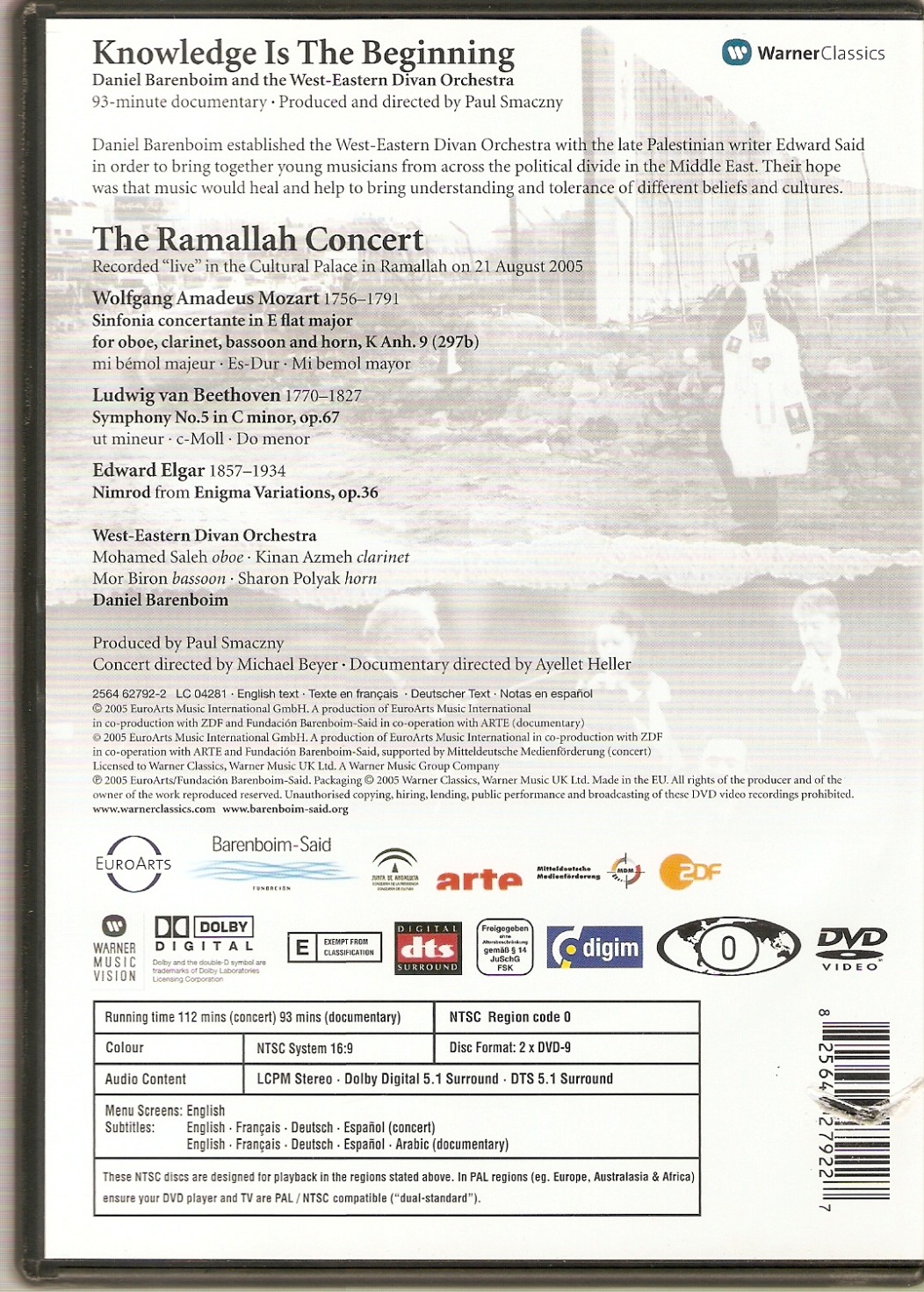 Publication and Copyright
Core
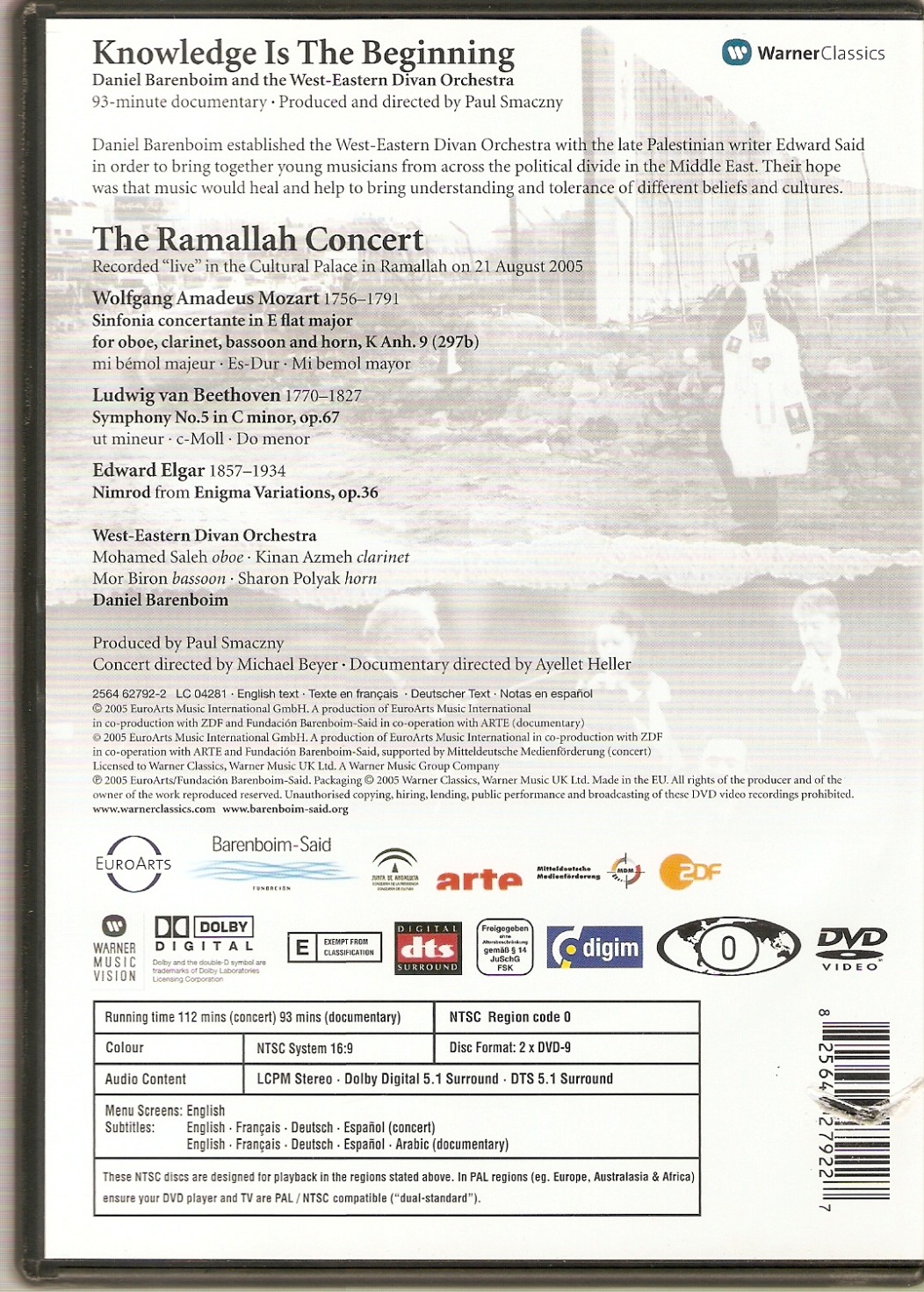 264	_1	UK : $b Warner Classics, $c [2005]
264	_4	$c ℗2005
Physical Description
Core
300	$a: 1 videodisc (Playing time)
300	$b: sound and color content
300	$c: 4 3/4 in.
Repeatable 300

300  __	 2 videodiscs (205 min.) : $b sound, color ; $c 4 3/4 in. + $e 1 booklet (37 pages : illustrations (some color) ; 18 cm)
OR
300  __	2 videodiscs (205 min.) : $b sound, color ; $c 4 3/4 in. 
300  __	1 booklet (37 pages) : $b illustrations (some color) ; $c 18 cm
Content, Media, Carrier Types
Core
336  __	two-dimensional moving image $b tdi $2 rdacontent $3 videodiscs
336  __	performed music $b prm $2 rdacontent $3 videodiscs
336  __	text $b txt $2 rdacontent $3 booklet
337  __	video $b v $2 rdamedia $3 videodiscs
337  __	unmediated $b n $2 rdamedia $3 booklet
338  __	videodisc $b vd $2 rdacarrier $3 videodiscs
338  __	volume $b nc $2 rdacarrier $3 booklet
[Speaker Notes: For our example]
Sound Characteristics
344 field
$a = Type of recording: digital
$b = Recording medium: optical
$g = Configuration of playback channels: mono, stereo, surround
$h = Special playback characteristics: Dolby digital, LCPM
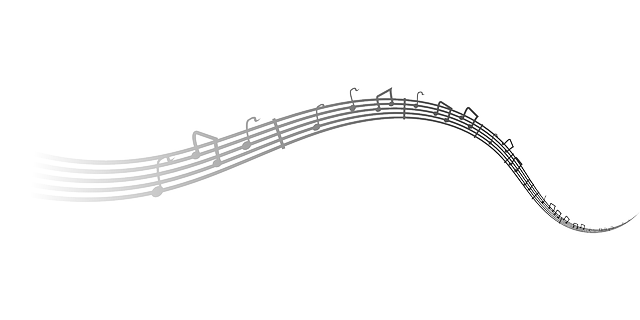 Image from: pixabay.com
Video Characteristics
346 field
$a = Video format (only for analog recordings): VHS, Beta-cam, Laser disc
$b = Broadcast standard (television broadcast formatting): PAL, NTSC
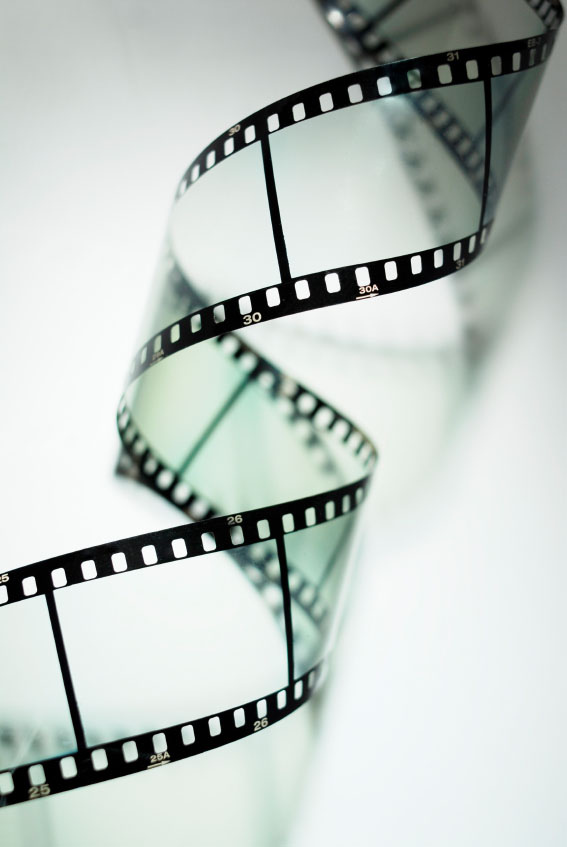 Image from: www.flickr.com
Digital File Characteristics
347 field
$a = File type: video file 
$b = Encoding format: Blu-ray, DVD video 
$e = Regional encoding: region 4, all regions
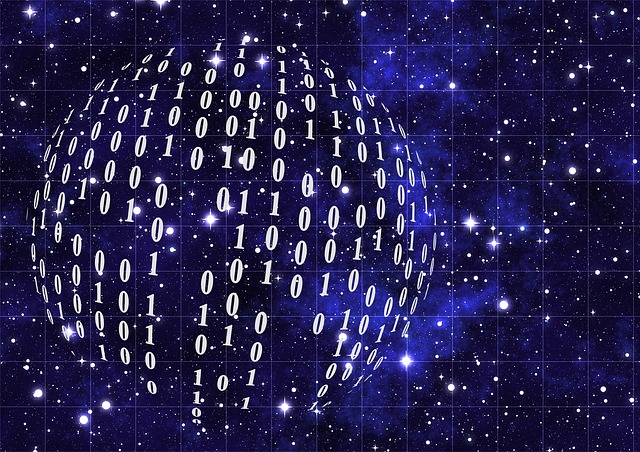 Image from: pixabay.com
Form of Work
380 field
Class or genre to which the resource belongs: “motion picture,” “television program” most commonly used
OLAC recommends using a controlled vocabulary, like LCGFT (in which case, just use a 655 genre/form heading )
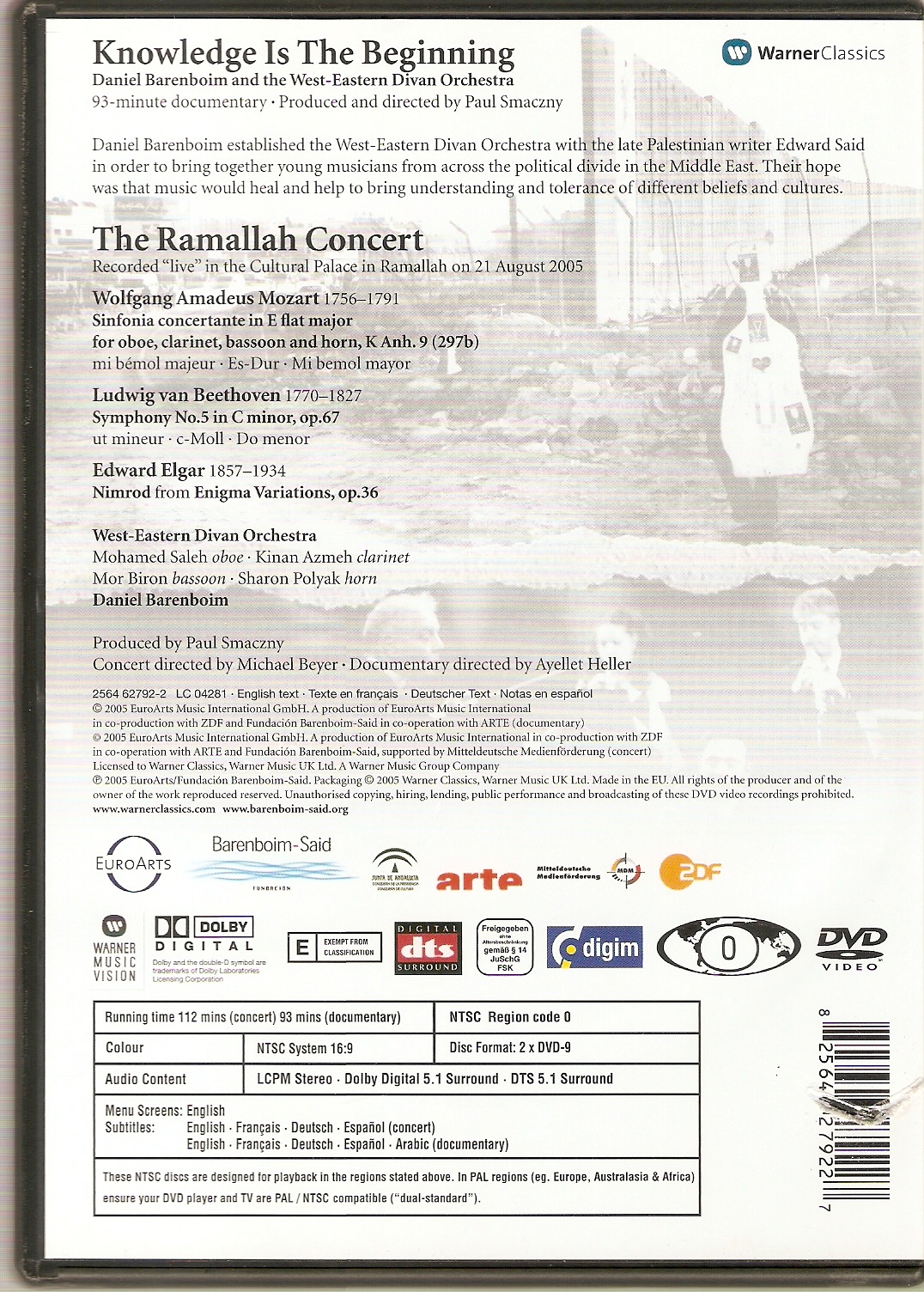 344  __	digital $b optical $g stereo $g surround $h LCPM Stereo $h Dolby Digital 5.1 $2 rda
346  __	$b NTSC $2 rda
347  __	video file $b DVD video $e region 0 $2 rda
Aspect Ratio
500 field
Full screen, wide screen, or mixed
Ratio with a denominator of 1 
4:3 = 1.33:1, 16:9 = 1.78:1

500  __	Widescreen (1.78:1).
Equipment or System Requirements
538 field: Used to be a catch-all for the information now encoded in the 34X fields
Now use for information about the encoding format (Recordable DVD, DVD-ROM) or other important system information that might have been left out earlier
Contributors
508: Creation/Production Credits
Producer, director, editor, etc.
511: Performer, Narrator, etc.
Instrumentalist, actor, participant, narrator, etc.

508	__	Producer, director, Paul Smaczny ; Concert director, Michael Beyer ; Documentary director, Ayellet Heller.
511	0_	West-Eastern Divan Orchestra ; Daniel Barenboim, conductor ; Edward Said.
Cast as Contributors
511   1_  Benedict Cumberbatch, Martin Freeman, Rupert Graves.

In catalog:
Cast: Benedict Cumberbatch, Martin Freeman, Rupert Graves.
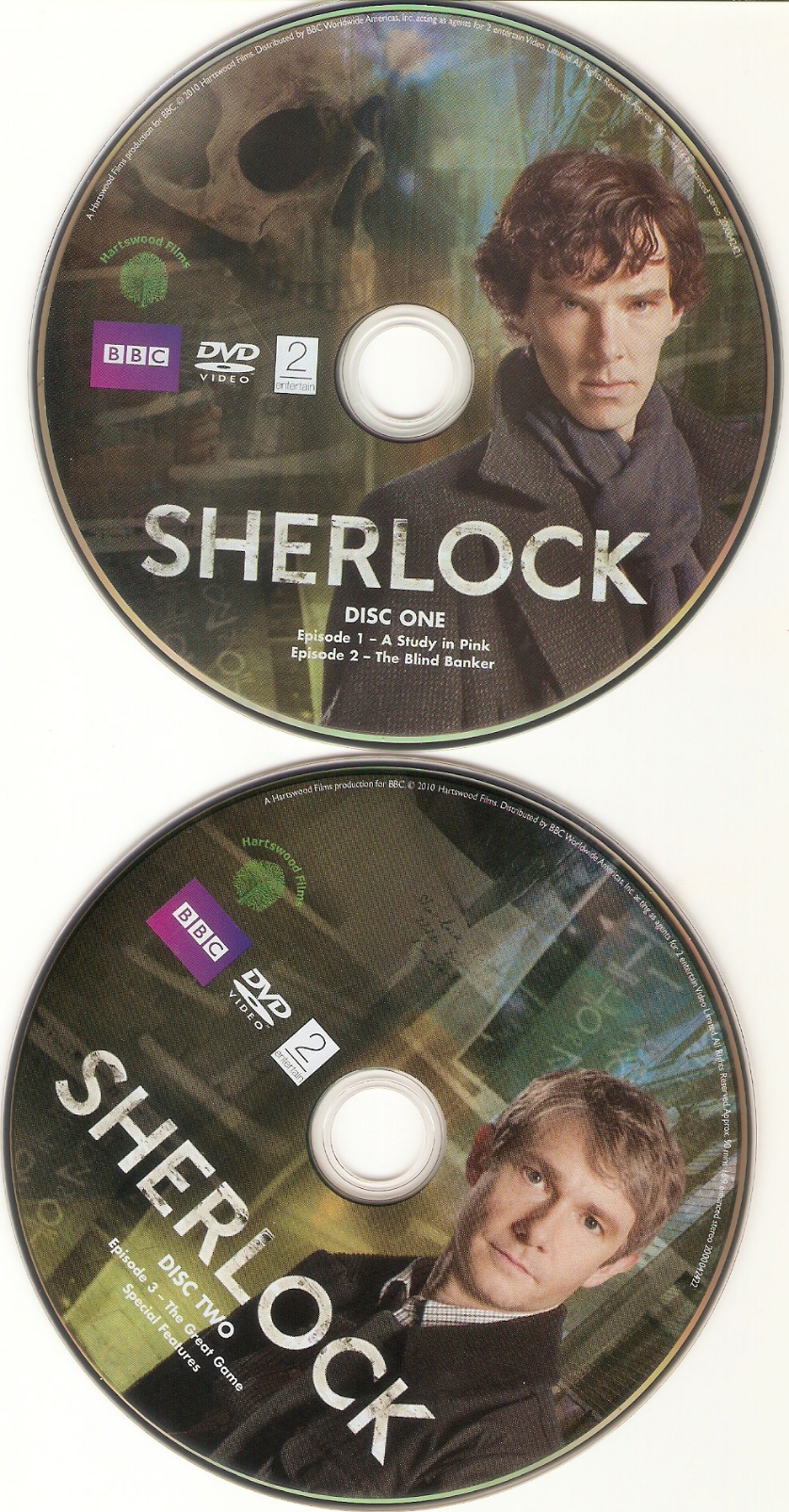 Duration
300 $a + 306 + 500

300  __	2 videodiscs (205 min.) 
306  __	013300 $a 015200
500  __	Duration: 93 min. (documentary) ; 112 min. (concert).
Summary & Target Audience
520: Summary
“Use for an abstract, annotation, review, summary, or a phrase describing the material.”
521: Target Audience
“Use primarily when the contents of an item are considered appropriate for a specific audience or intellectual level.”

520  __	“Daniel Barenboim established the West-Eastern Divan Orchestra with the late Palestinian writer Edward Said in order to bring together young musicians from across the political divide in the Middle East. Their hope was that music would heal and help to bring understanding and tolerance of different beliefs and cultures.” -- Container.
Other 500 notes
For nature and form
Opera in 3 acts.
Rock music.
Sonatas for cello and piano.
Edition and history
Remake of a 1950 motion picture by the same name.
Reissue.
Accompanying material
Libretto in container.
Synopsis in accompanying booklet.
Numbers & Codes
Fixed fields (selected)
007
020
024
028
033
041
Fixed Fields
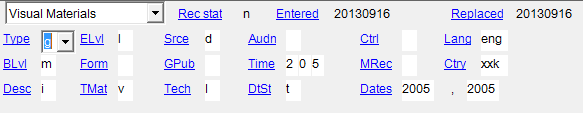 Type (Leader/06)
g = Projected medium
Lang (008:35-37)
eng = English
Time (VIS:008/18-20; 006/01-03)
205 = total time in minutes
Ctry (008/15-17)
xxk = somewhere in the UK


Desc (Leader/18)
i = ISBD
Tmat (VIS:008/33; 006/16)
v = Videorecording
Tech (VIS:008/34; 006/17)
l = Live action
DtSt (008/06)
t = Publication & copyright dates
007
$a = material category		v = videorecording
$b = material designation		d = videodisc
$d = color			b = black & white
				c = multicolored
				m = mixed
$e = video format			s = Blu-ray
				v = DVD
$f = sound			a = sound on medium
$g = medium of sound		i = videodisc
$h = dimensions			z = other
$i = playback channels		k = mixed
				m = mono 						q = multi, surround, quad
				s = stereo
				u = unknown
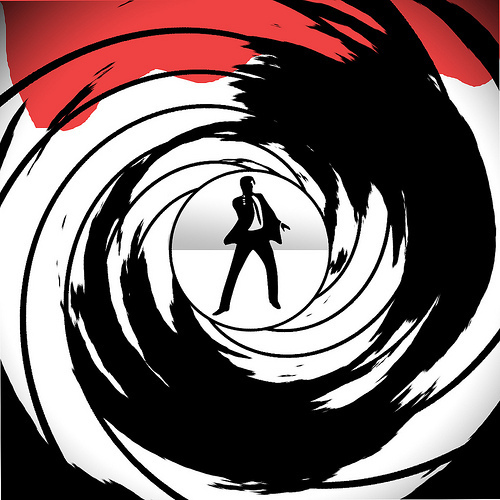 [Speaker Notes: The 007 field for videos is fortunately a little shorter than that for audio recordings.]
007
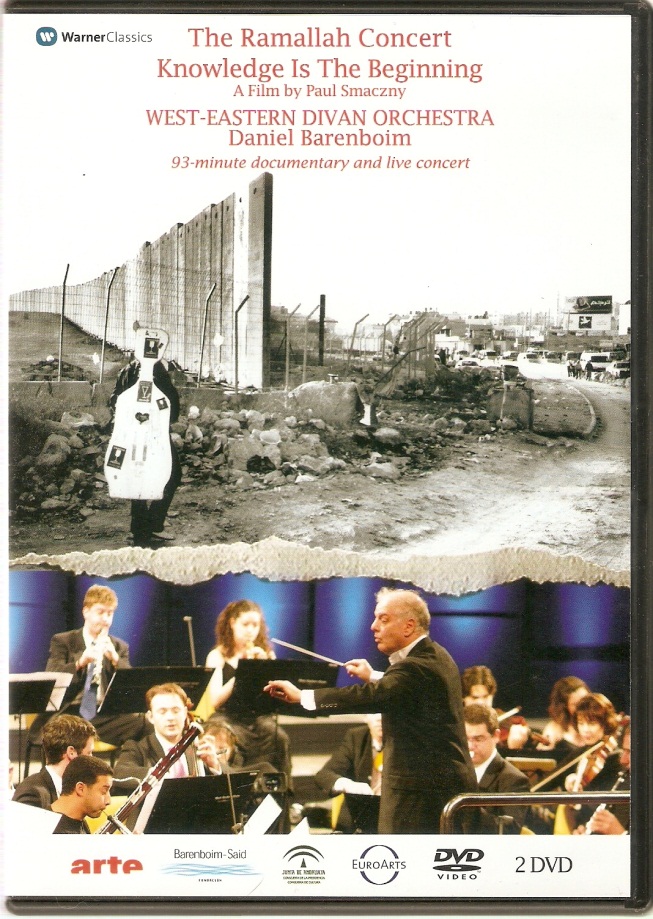 007  __	v $b d $d c $e v $f a $g i $h z $i k
Identifiers of Manifestation
Core
020: ISBN
Transcribe as you would from a book

024: Other standard identifier
ISRC	
UPC
EAN

028: Publisher number
020  __	Number


024  0_	Number
024  1_	Number
024  3_	Number

028  42	Number $b Publisher
Identifier of Manifestation
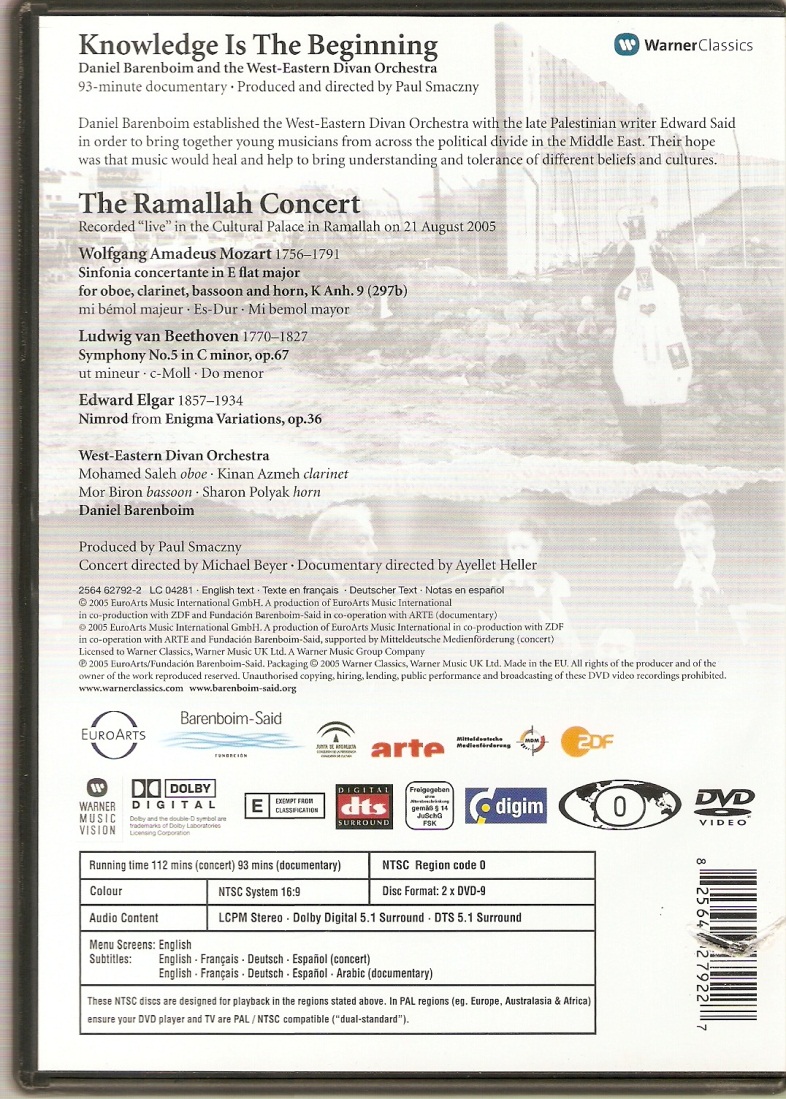 024	1_	825646279227
028	42	2564 62792-2 $b Warner Classics
028	42	LC 04281 $b Warner Classics
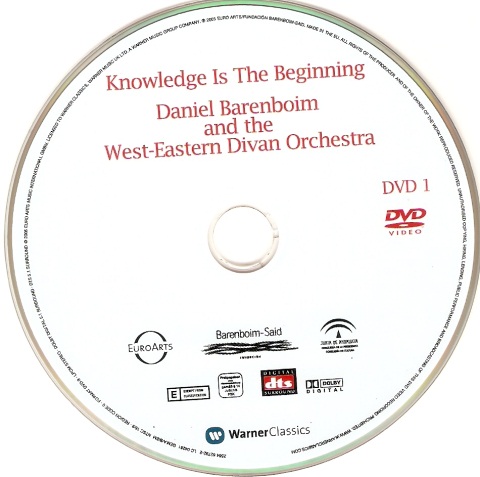 Date/Time & Place of Event
033 + 518

033	##	yyyymmddhhmm $b geographic code $c subarea code $p place

                                   

033	00	201310012000 $b 3804 $c N4 $p Carnegie Hall
New York State
Capture
New York City
Single date
8:00 PM, October 1, 2013
Date/Time & Place of Event
033 + 518
518
$a: All information can go here, or…
$d: Date of event: yr. mo. day
$o: Other event information
$p: Place of event


033	00	$3 DVD 2 (concert) $a 20050821 $b 7507 $c R28 $p Cultural Palace
518	__	$3 DVD 2 (concert) : $o Recorded live $d 2005 August 21 $p Cultural Palace in Ramallah.
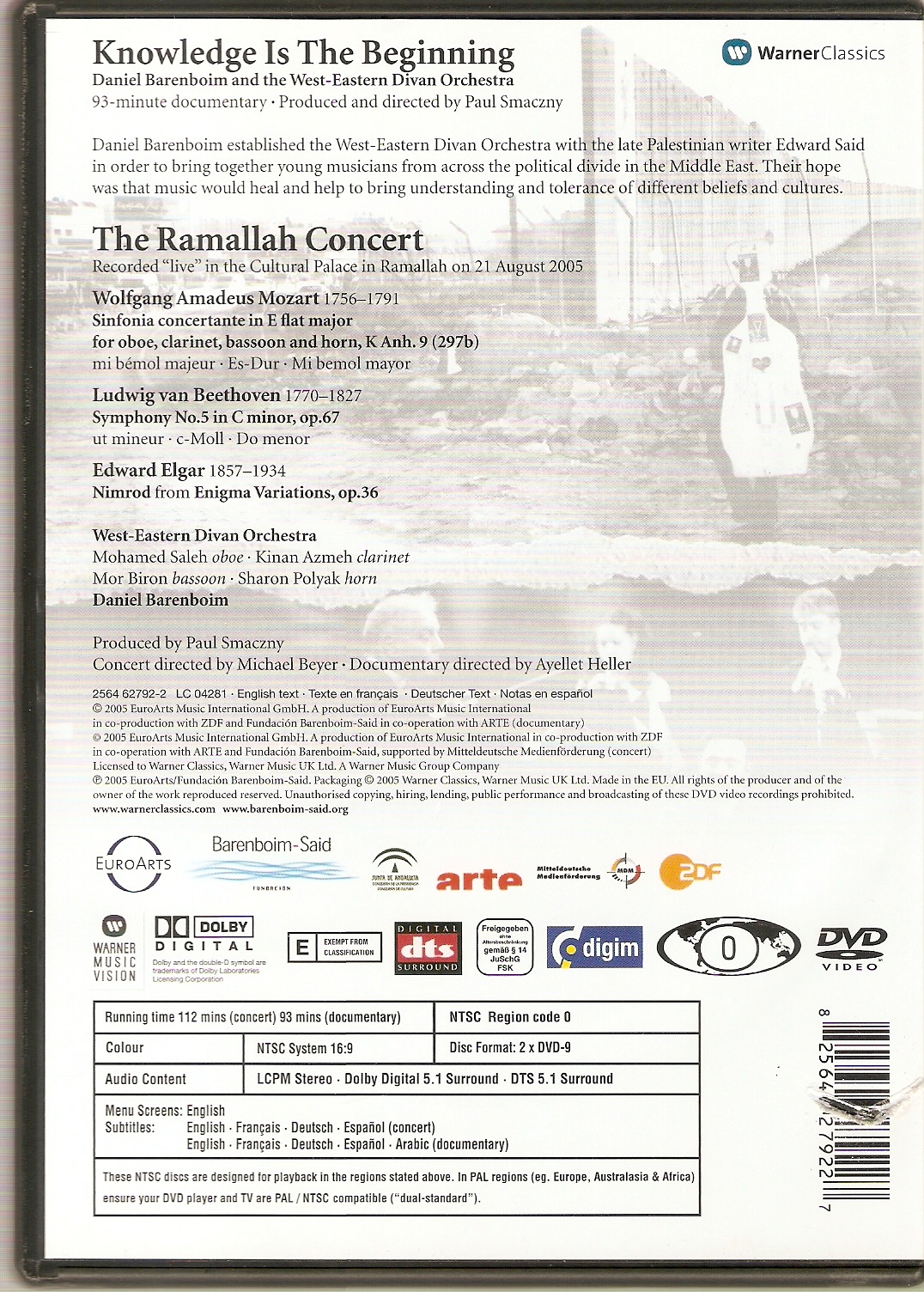 Language & Accessibility
Fixed fields + 041 + 546
Do not code for languages of special features, credits, packaging
Languages of accompanying materials may be noted and coded depending on their importance in the cataloger’s judgment.
Can include information about spoken and/or sung language(s), dubbing, captions, subtitles
Include information about subtitles, subtitles for the deaf and hard-of-hearing (SDH), audio enhancement for the visually impaired
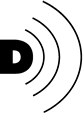 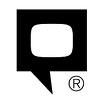 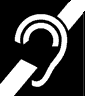 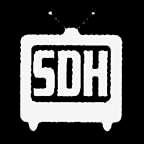 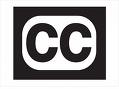 Language
041	1_	eng $j eng $j fre $j ger $j spa $j ara $g eng $g fre $g ger $g spa 
546	__	Subtitles in English, French, German, Spanish, and Arabic.
546	__	Booklet includes performance notes and introductory material in English, French, German, and Spanish.
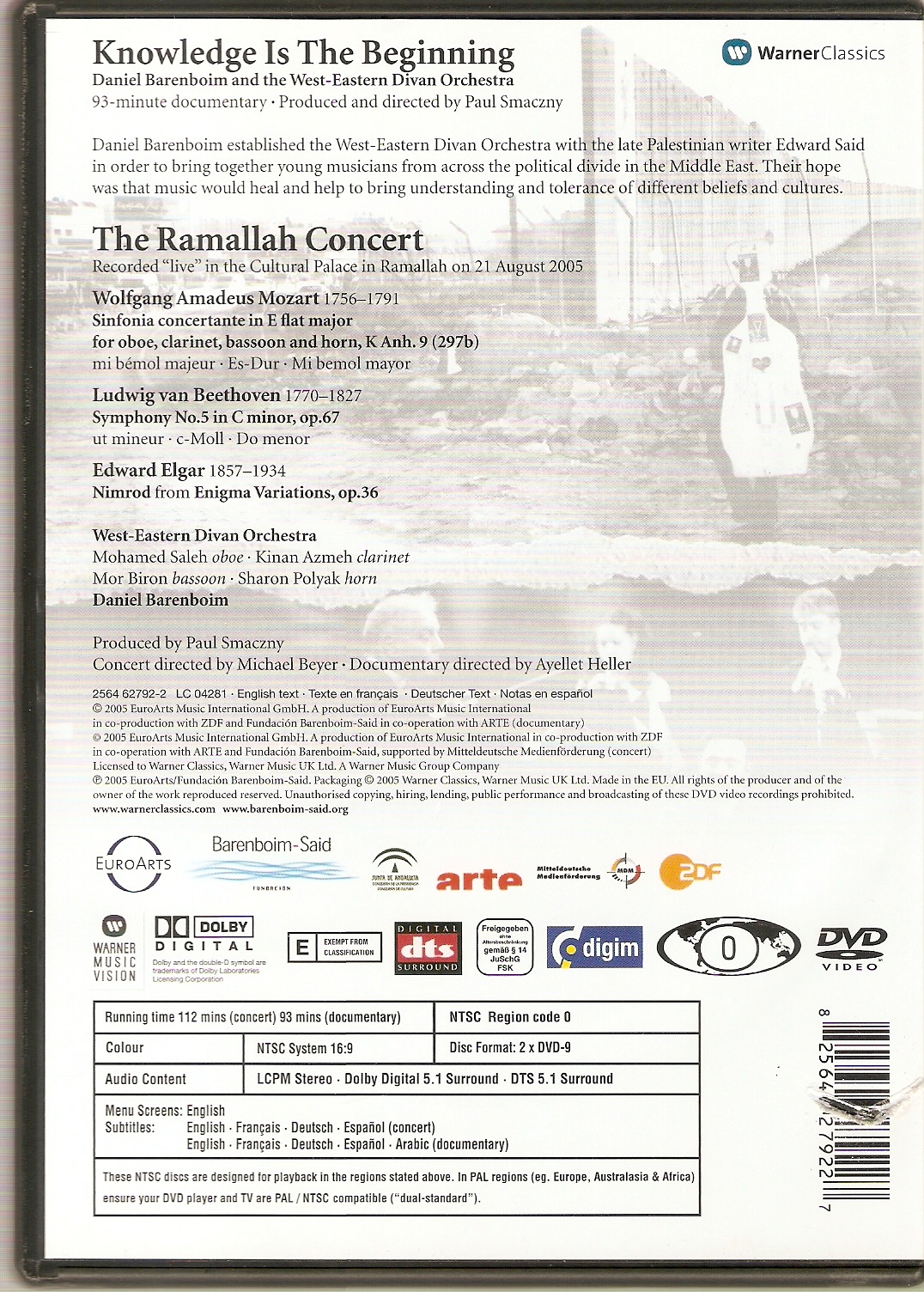 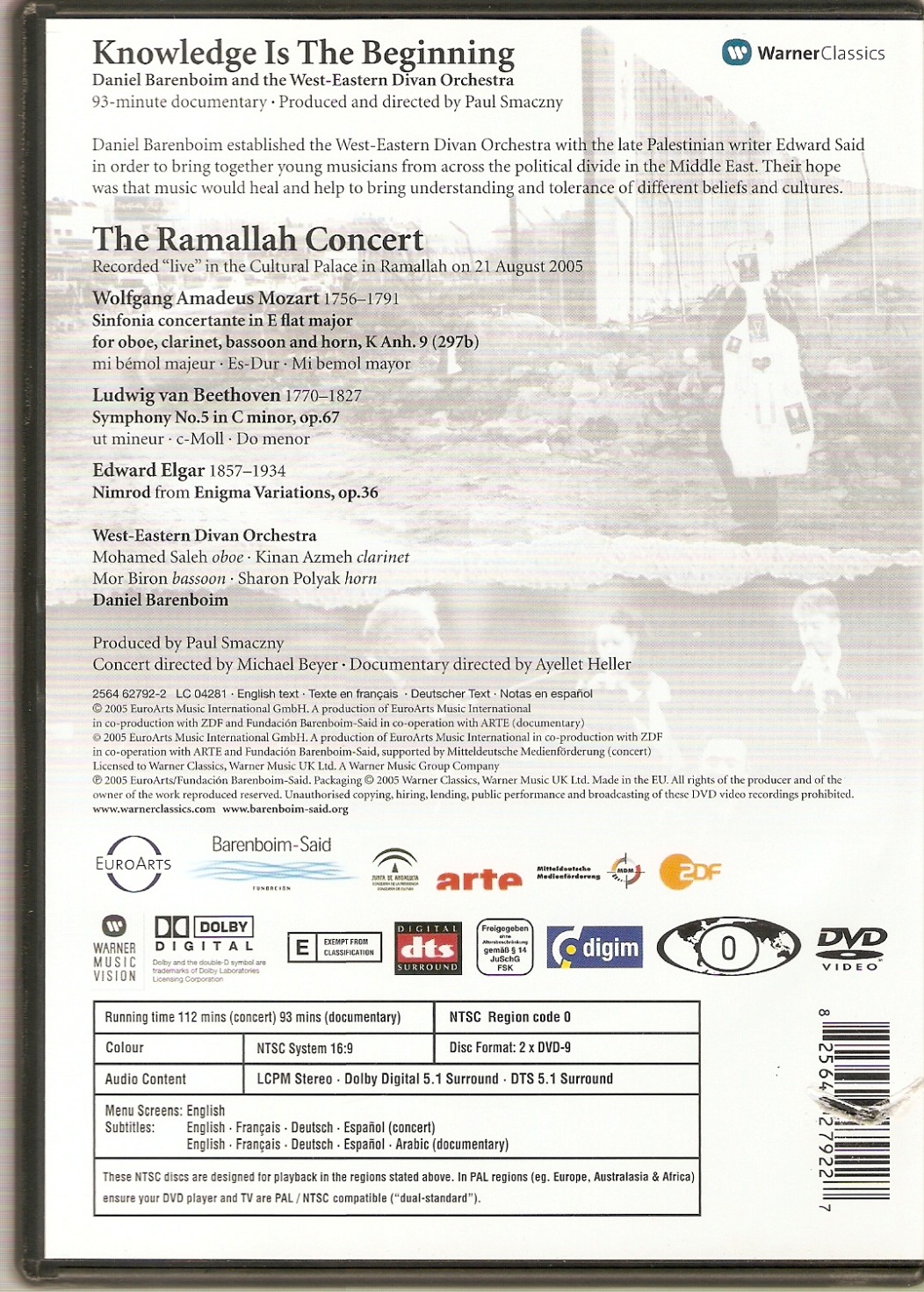 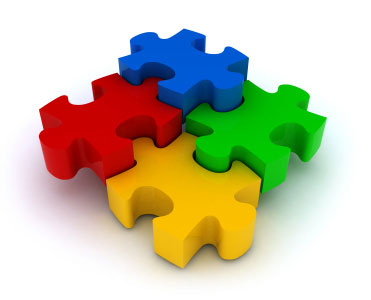 Putting it all together
Image from theaffordablemouse.com
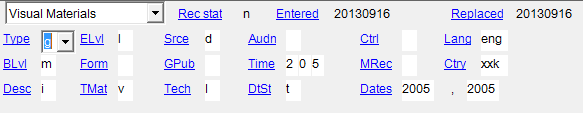 007		v $b d $d c $e v $f a $g i $h z $i k
040		___ $b eng $e rda $c ___
024	10	825646279227
028	42	2564 62792-2 $b Warner Classics
028	42	LC 04281 $b Warner Classics
033	00	$3 DVD 2 (concert) $a 20050821 $b 7507 $c R28 $p Cultural Palace
041	1	eng $j eng $j fre $j ger $j spa $j ara $g eng $g fre $g ger $g spa
245	00	Knowledge is the beginning ; $b The Ramallah concert / $c a film by Paul Smaczny ; EuroArts Music ; Barenboim-Said Fundación ; Junta de Andalucia Consejería de la Presidencia, Consejería de Cultura ; Warner Classics ; Arte.
264	  1	UK : $b Warner Classics, $c [2005]
264	  4	$c ℗2005
300		2 videodiscs (205 min.) : $b sound, color ; $c 4 3/4 in.  
300		1 booklet (37 pages) : $b illustrations (some color) ; 18 cm 
306		015200 $a 013300
336		two-dimensional moving image $b tdi $2 rdacontent $3 videodiscs
336		text $b txt $2 rdacontent $3 booklet
337		video $b v $2 rdamedia $3 videodiscs
337		unmediated $b n $2 rdamedia $3 booklet
338		videodisc $b vd $2 rdacarrier $3 videodiscs
338	volume $b nc $2 rdacarrier $3 booklet
344		digital $b optical $g stereo $g surround $h LCPM Stereo $h Dolby Digital 5.1 $2 rda
346		$b NTSC $2 rda
347		video file $b DVD video $e region 0 $2 rda
500	Widescreen (1.78:1).
500		Duration: 93 minutes (documentary), 112 minutes (concert). 
505	00	$g Videodisc 2: $t The Ramallah concert. $t Sinfonia concertante in E flat major for oboe, clarinet, bassoon and horn, K Anh. 9 (297b) / $r Wolfgang Amadeus Mozart -- $t Symphony no. 5 in C minor, op. 67 / $r Ludwig van Beethoven -- $t Nimrod from Enigma Variations, op. 36 / $r Edward Elgar.
508		Producer, director, Paul Smaczny ; Concert director, Michael Beyer ; Documentary director, Ayellet Heller.
511	0	West-Eastern Divan Orchestra ; Daniel Barenboim, conductor ; Edward Said. 
518		$3 Videodisc 2 (The Ramallah concert) : $o Recorded live $d 2005 August 21 $p Cultural Palace in Ramallah.
520		“Daniel Barenboim established the West-Eastern Divan Orchestra with the late Palestinian writer Edward Said in order to bring together young musicians from across the political divide in the Middle East. Their hope was that music would heal and help to bring understanding and tolerance of different beliefs and cultures.” -- Container. 
546		Subtitles in English, French, German, Spanish, and Arabic.
546		Booklet includes performance notes and introductory material in English, French, German, and Spanish.
600	10	Barenboim, Daniel, $d 1942-
600	10	Said, Edward W.
610	20	West-Eastern Divan Orchestra.
650	  0	Symphony orchestras $z Spain $z Seville.
650	  0	Jewish-Arab relations.
650	  0	Symphonies.
650	  0	Orchestral music.
655	  0	Documentary films. $2 lcfgt 
655	  0	Concert films. $2 lcfgt 
655	  0	Nonfiction films. $2 lcfgt 
700	1	Barenboim, Daniel, $d 1942-, $e conductor.
700	1	Said, Edward W.
700	1	Smaczny, Paul, $e producer.
700	1	Beyer, Michael, $e director.
700	1	Heler, Ayellet, $e director.
700	12	$i Container of (work) : $a Mozart, Wolfgang Amadeus, $d 1756-1791. $t Sinfonie concertanti, $m oboe, clarinet, horn, bassoon, orchestra, $n K. Anh. 9, $r E♭ major.
700	12	$i Container of (work) : $a Beethoven, Ludwig van, $d 1770-1827. $t Symphonies, $n no. 5, op. 67, $r C minor.
700	12	$i Container of (work) : $a Elgar, Edward, $d 1857-1934. $t Variations on an original theme. $p Nimrod.
710	2	EuroArts Music International GmbH.
710	2	Barenboim-Said Fundación.
710	1	Andalusia (Spain). $b Consejería de Cultura.
710	2	Warner Classics (Firm)
710	2	ArteCinema Film, Inc.
740	41	The Ramallah concert.
VHS
Fixed field changes
007 changes
$b = f (videocassette), $e = b (VHS), $g = h (videotape), $h = o (1/2 in.)
300 changes
$a = 1 videocassette, $c = 1/2 in.
338 changes
videocassette $b vf $2 rdacarrier
344 changes
$a = analog, $b = magnetic
346
$a = VHS, $b = [broadcast standard]
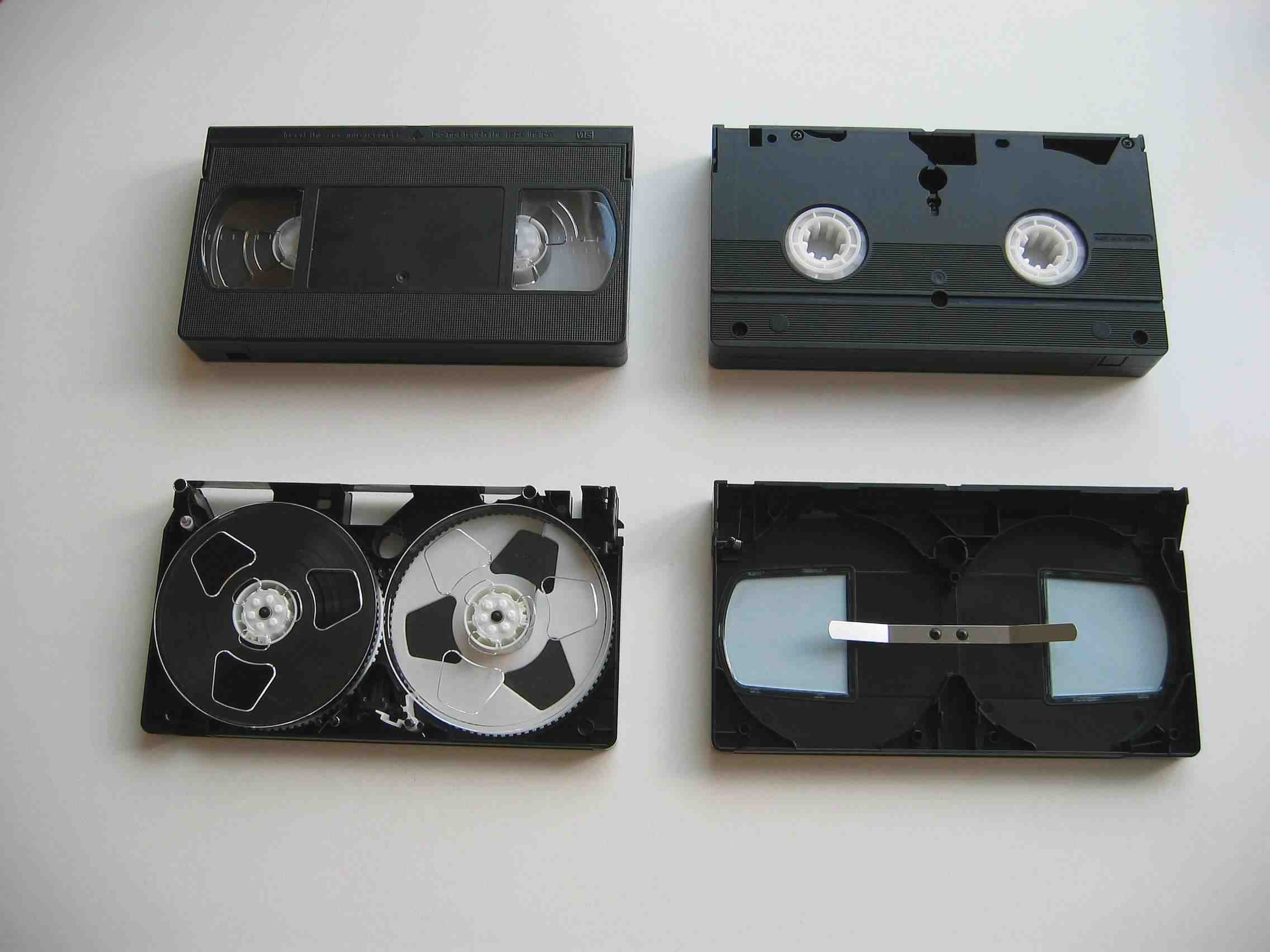 [Speaker Notes: A few things change when we catalog VHS tapes.]
Streaming Video/ Video Files
Fixed field changes
007 changes dramatically
$a = c (electronic resource), $b = r (remote), $d = color content (coding varies), $e = n (no dimensions), $f = a (sound), $g = image bit depth (varies), $h = file format(s) (varies), $i = n (most likely choice), $j = antecedent (varies), $k = level of compression (varies), $l = reformatting quality (varies)
300 changes
$a = 1 online resource, $c = [leave blank]
337 changes
computer $b c $2 rdamedia
338 changes
online resource $b cr $2 rdacarrier
344 changes
$b = [leave blank]
347 changes
$b = [video encoding format], $c = [file size], $d = [resolution], $f = [encoded bitrate]
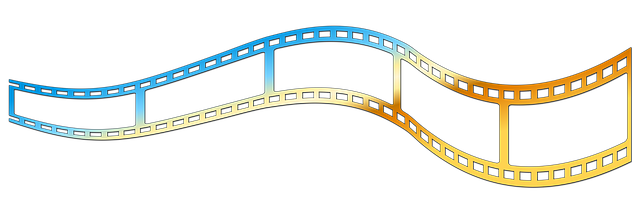 [Speaker Notes: When we catalog something like a video file or streaming video, we use a different set of codes in the 007 field and put a lot more information in the 347 field. Since there’s no physical carrier, we leave other things out.]
Sources Consulted
LC. “RDA Record Examples.” http://www.loc.gov/catworkshop/RDA%20training%20materials /SCT%20RDA%20Records%20TG/ 
LC. “Value Lists for Codes and Controlled Vocabularies.” http://www.loc.gov/standards/valuelist/index.html 
Maxwell, Robert L. Maxwell’s Handbook for RDA. Chicago: ALA Editions, 2013.
OCLC. “Bibliographic Formats and Standards.” http://www.oclc.org/bibformats/en.html
OLAC. “Best Practices  for Cataloging DVD-Video and Blu-ray discs: Using RDA and MARC.” olacinc.org/drupal/capc_files/DVD_RDA_Guide.pdf
“RDA Toolkit.” http://access.rdatoolkit.org/
Cataloging Video Recordings in RDASoutheast Music Library Association October 20, 2016Durham, NC
Dr. Sonia Archer-Capuzzo
smarcherdma@gmail.com